Ключевые направления развития геологоразведочных работ в АК «АЛРОСА» (ПАО)
52_89 7_84 78_88 81_88 49_84
Общие сведения
Группа «АЛРОСА» – российская группа компаний, нацеленная на комплексное решение приоритетных национальных задач по освоению природных ресурсов, занимающая лидирующие позиции в Мире по объёму добычи алмазов. Корпорация занимается разведкой месторождений, добычей, обработкой и продажей алмазного сырья и других полезных ископаемых. Основная деятельность Компании сосредоточена в Якутии и Архангельской области, а также в Африке.
В настоящее время группа «АЛРОСА» обеспечивает около 95% добычи алмазов в России, осуществляя эксплуатацию коренных и россыпных месторождений в Якутской и Архангельской алмазоносных провинциях и более 28% алмазов в Мире. 
В разработке находятся десятки месторождений, представленных кимберлитовыми телами и россыпным типом. В эксплуатации находятся 3 подземных рудника: «Удачный», «Айхал» и «Интернациональный».
Общий объем запасов алмазов по группе АЛРОСА составил 1 182 млн карат в соответствии с учетом, проведенным Государственным комитетом по запасам.
ГРО «Катока Лтд.» 
СП «Киманг»
52_89 7_84 78_88 81_88 49_84
География деятельности
Российская Федерация
1
6
Мирнинский ГОК
Вилюйская ГРЭ
Мирнинская ГБЭ
НИГП
ПАО «Севералмаз»
Поморская ГРЭ
Африка
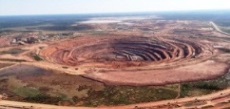 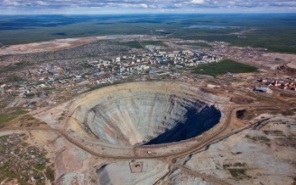 2
Нюрбинский ГОК
ПАО «АЛРОСА-Нюрба»
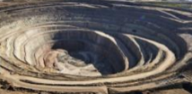 Архангельск
Ангола
Республика Саха (Якутия)
Архангельская область
3
Удачнинский ГОК
Москва
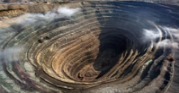 Российская Федерация
Якутск
7
4
Айхальский ГОК
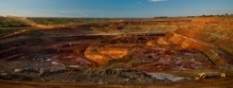 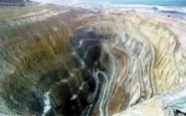 5
АО «Алмазы Анабара»
Открытая
добыча
Подземная
добыча
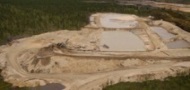 Разработка россыпей
Запасы алмазов Группы АЛРОСА 1182 млн карат (ГКЗ, 01.01.2018)
Предприятия ГРК
52_89 7_84 78_88 81_88 49_84
Стратегия группы АЛРОСА
Стратегия
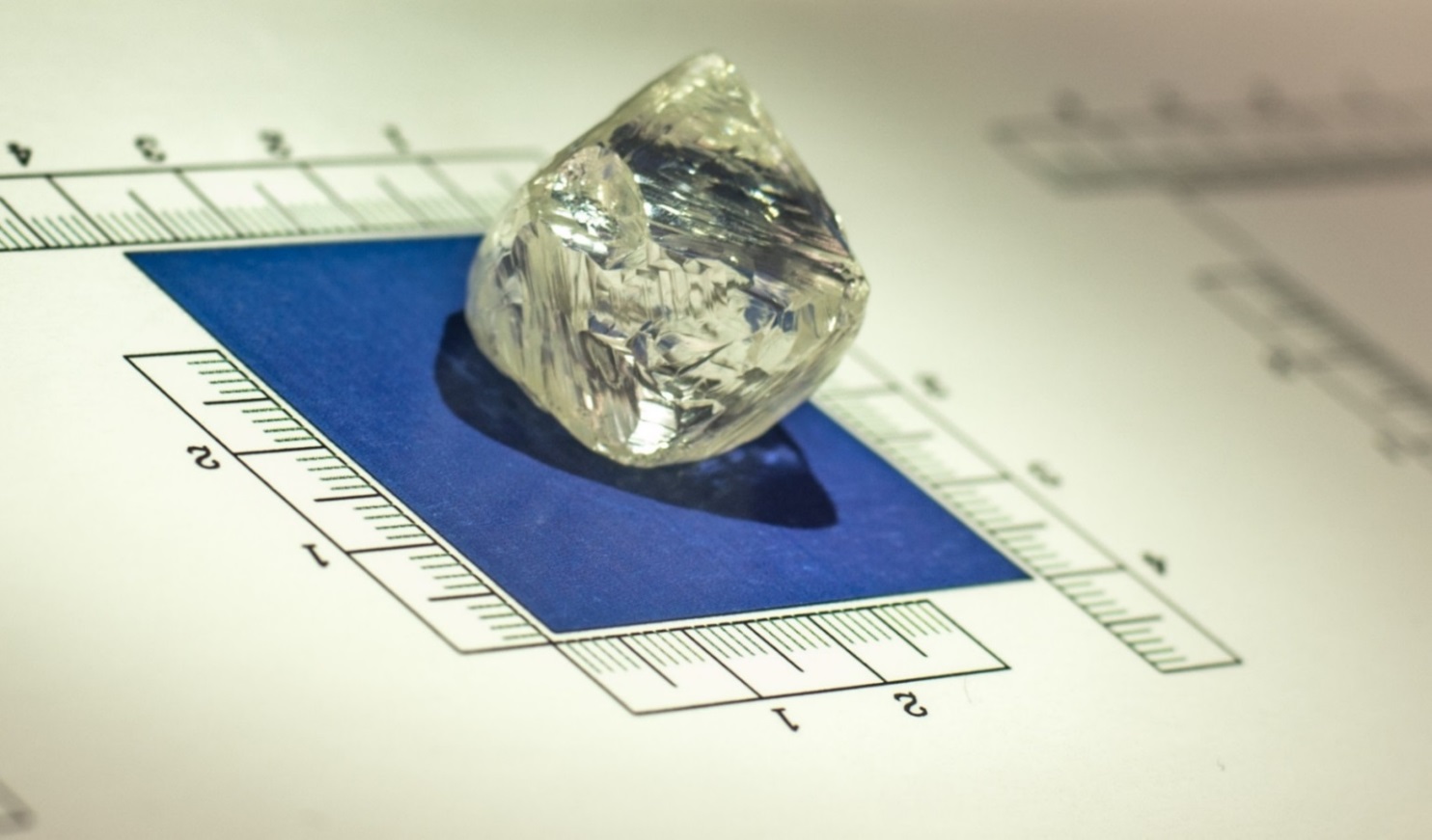 Концентрация на алмазном бизнесе при поддержании и расширении объема запасов и ресурсов через проведение целенаправленных геологоразведочных работ (ГРР) в перспективных регионах России и Африки. 
Повышение производительности труда посредством инноваций и непрерывного совершенствования производственных процессов. Сохранении лидирующих позиций в алмазодобывающей отрасли в Мире и реализации новой модели социальной ответственности на предприятиях Компании в России, призванной обеспечивать жизненно необходимые услуги в отдаленных регионах.
Основные стратегические задачи Группы АЛРОСА
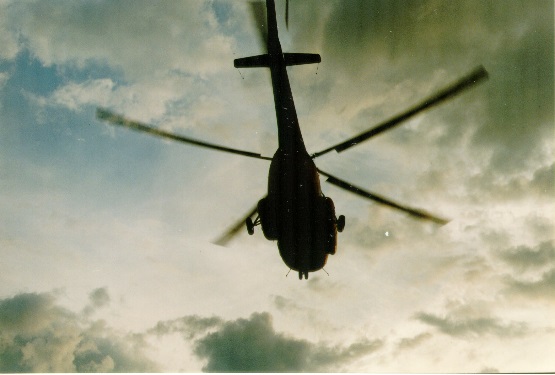 Развитие производственных мощностей.
Воспроизводство минерально-сырьевой базы. 
Повышение экономической эффективности производства. 
Развитие сбытовой сети и развитие системы социального партнерства.
52_89 7_84 78_88 81_88 49_84
Целевая задача геологоразведочного комплекса (ГРК)
Стратегической целью ГРК Компании является экономически эффективное восполнение и повышение качества минерально-сырьевой базы. 
Исходя из этой цели, формулируются основные задачи геологоразведочного комплекса Компании:
Прирост запасов и прогнозных ресурсов алмазов, получаемых в результате разведки новых и доразведки известных коренных и россыпных месторождений, а также проведения поисково-оценочных работ на новых выявленных объектах;
Обеспечение запасами не менее 100% возмещения алмазодобычи в среднесрочной перспективе;
Внедрение передовых методик ведения ГРР, усиление роли научного комплекса при формировании подходов и программы ведения геологоразведочных работ.
Ожидаемый эффект: Обеспечение запасами долгосрочных планов Компании по алмазодобыче
52_89 7_84 78_88 81_88 49_84
Состояние и прогноз запасов алмазов в динамике по годам
млн карат
Прогноз объемов алмазодобычи по Группе АЛРОСА 2016-2030, погашение 560 млн кар.
52_89 7_84 78_88 81_88 49_84
Текущее состояние запасов и ресурсов якутской алмазоносной провинции
Одна из ключевых задач ГРК – поддерживать «ресурсную пирамиду» в сбалансированном состоянии
Сбалансированная пирамида позволяет обеспечивать равномерный прирост запасов, провал в какой-либо категории ресурсов сегодня приведет к невозможности поставить запасы на баланс через несколько лет
Текущая пирамида компании неидеальна – потребность в ресурсах категории Р1-2:
Программа ГРР должна быть сфокусирована на стадиях ПОИСКИ и ОЦЕНКА
РЕГИОНАЛЬНЫЕ РАБОТЫ должны быть деприритизированы
РАЗВЕДКА всегда в приоритете – непосредственное поддержание добычи в краткосрочной перспективе
Запасы компании (кат. С1-2) по состоянию на 01.01.2018 составляют 1182 млн карат (20-25 лет добычи)
320 млн карат (~30%) являются «сложными к отработке» (беднотоварными, требующими сложных технических решений и т.д.), что повышает актуальность ГРР для поиска высококачественных ресурсов
млн карат
РЕГИОНАЛЬНЫЕ РАБОТЫ
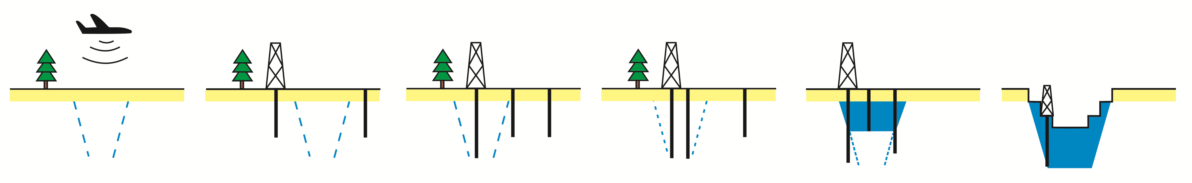 Фокус – прирост ресурсов категории Р3
Задача – уточнение контуров перспективных площадей
1242
1
В портфеле ГРР не хватает ресурсов Р1-2;
Фокусом ГРР должны стать «Поиски» и «Оценка»
ПОИСКИ
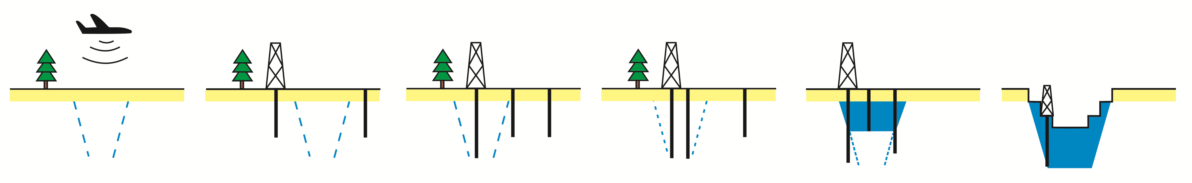 147
Фокус – прирост ресурсов категории Р2
Задача – выявление прогнозных полей и кустов кимберлитовых тел
2
2
Стадийность работ ГРР    /    Снижение неопределенности
ОЦЕНКА
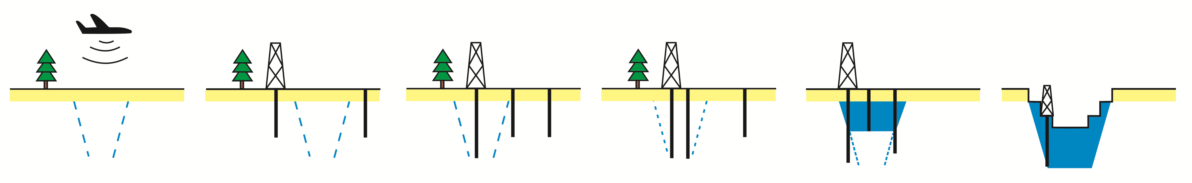 Фокус – прирост ресурсов категории Р1
Задача – предварительная оценка потенциала месторождения
449
1
Контур идеально сбалансиро-ванной пирамиды
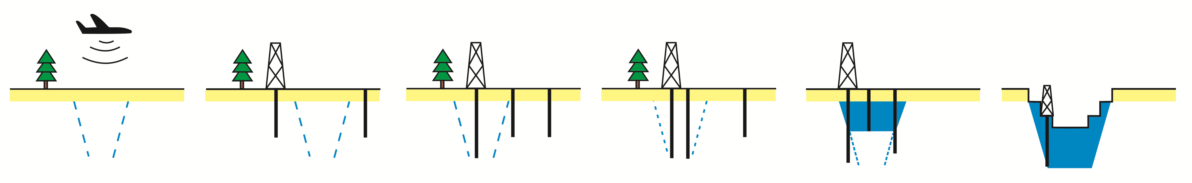 РАЗВЕДКА
3
Фокус – прирост запасов категории С1+С2
Задача – подготовка ТЭО освоения месторождения
661
201
320
3
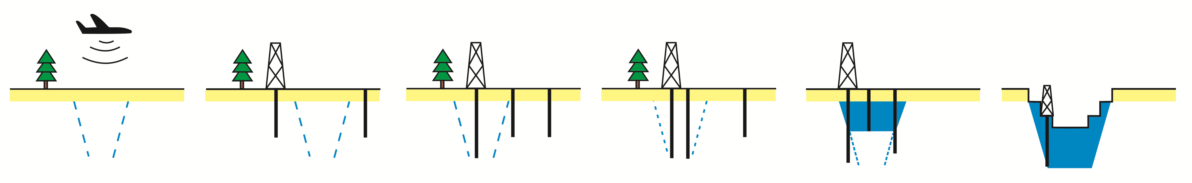 ЭКСПЛОРАЗВЕДКА
Есть проект разработки
Нет
проекта
Сложные к отработке
Фокус – прирост запасов категории BС1
52_89 7_84 78_88 81_88 49_84
Районирование территории Якутской алмазоносной провинции по условиям ведения поисковых работ
Геологические условия поисков месторождений алмазов
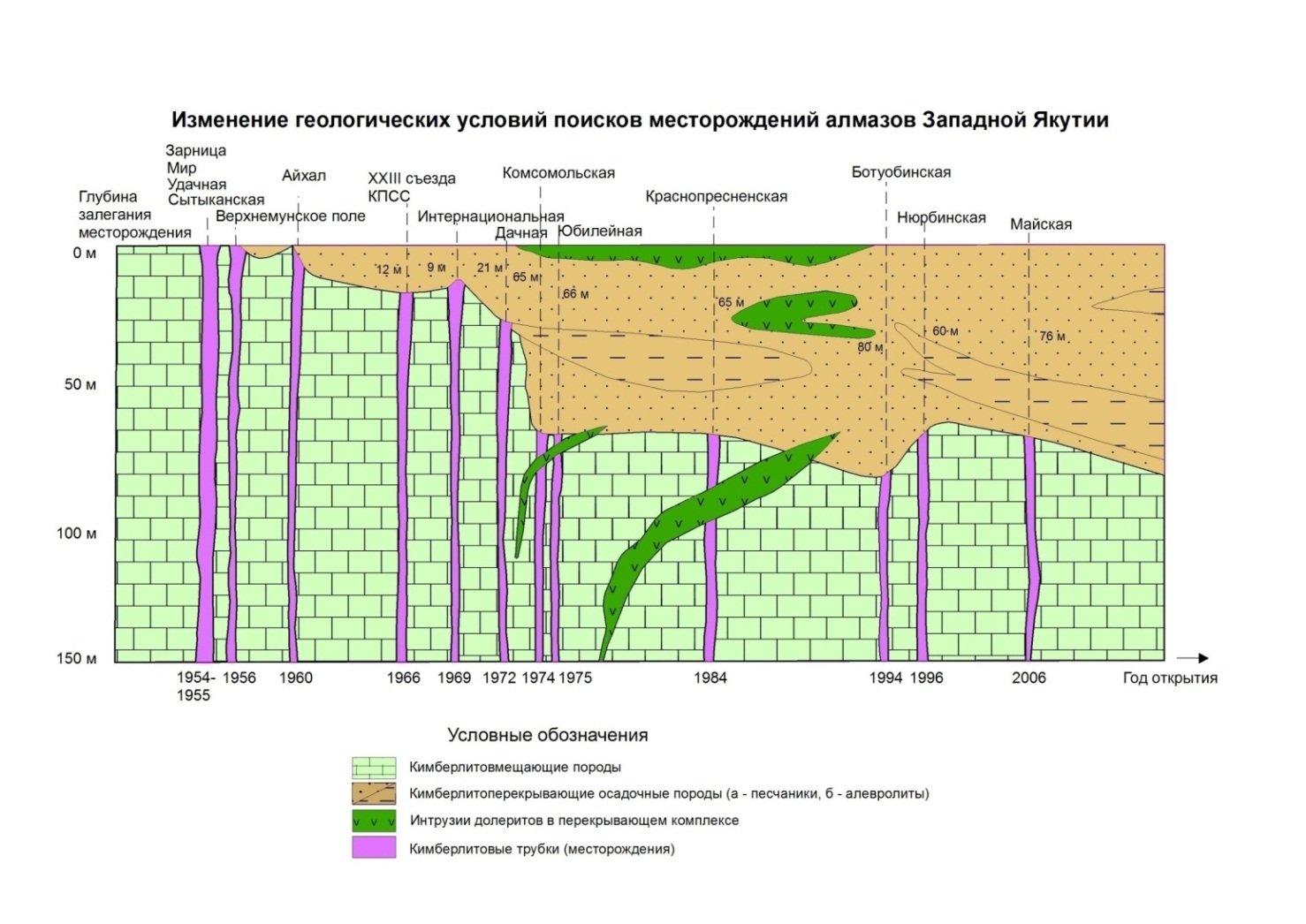 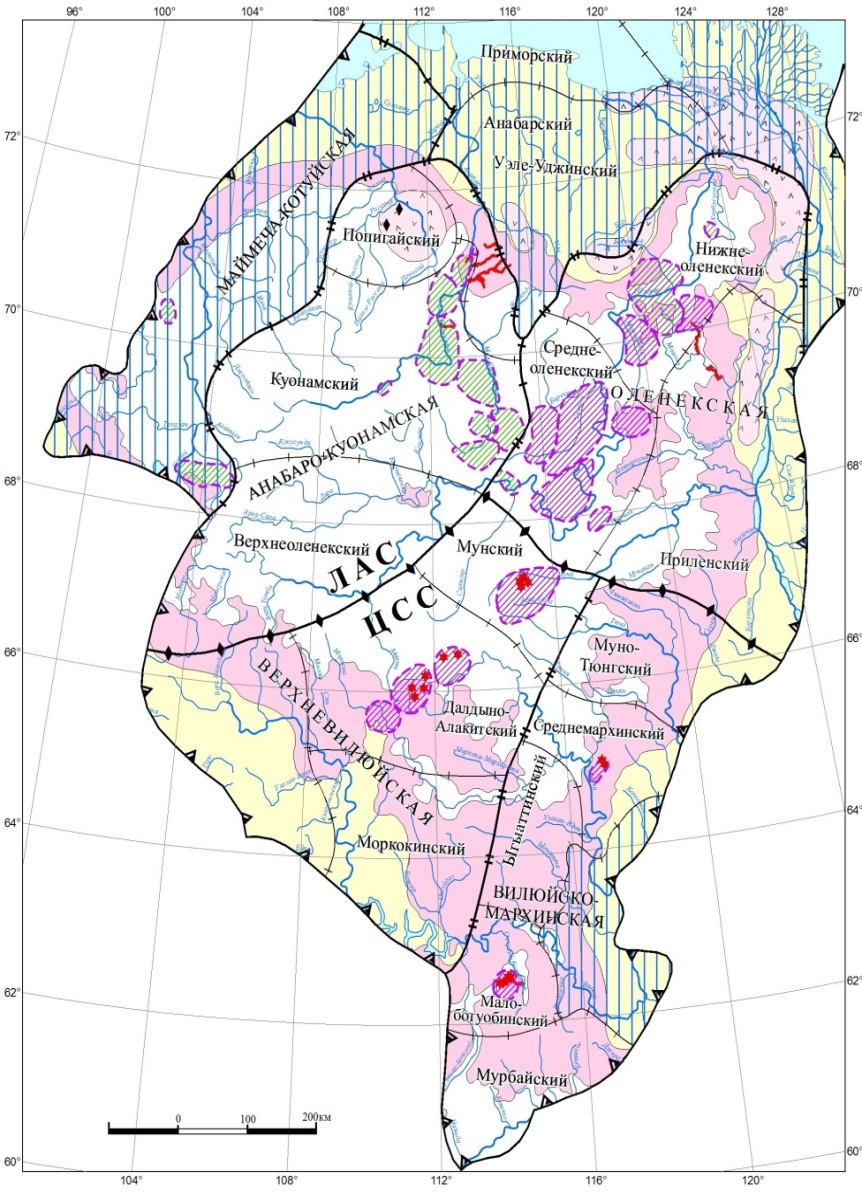 Распределение площадей ЯАП по 
условиям поисков
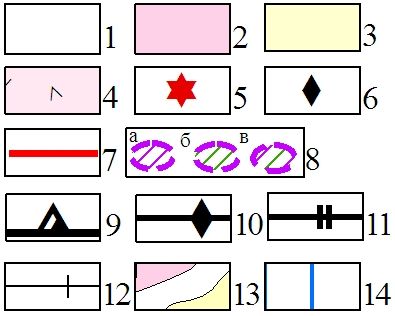 52_89 7_84 78_88 81_88 49_84
Направление геологоразведочных работ на поиски коренных месторождений алмазов
Республика Саха (Якутия)
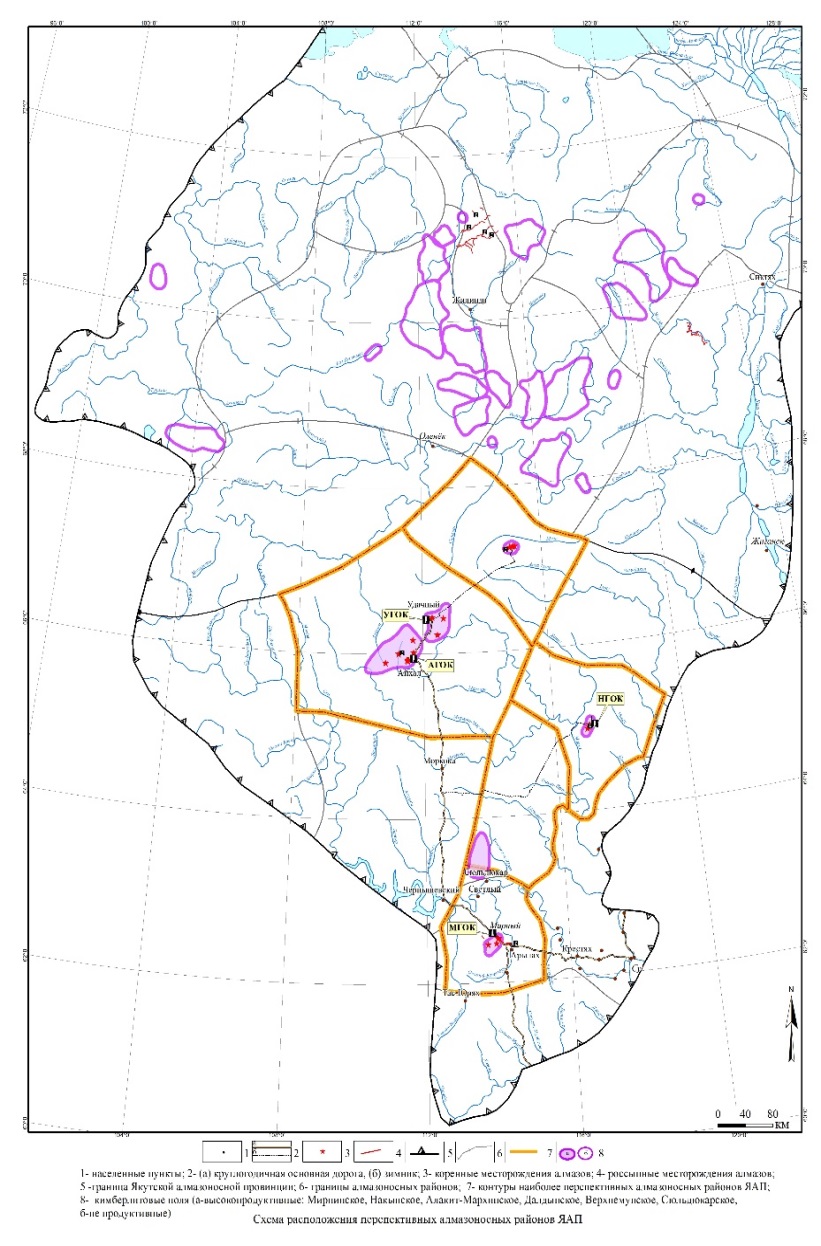 4
3
2
5
1
52_89 7_84 78_88 81_88 49_84
Основные методы применяемые при производстве ГРР
ОСНОВНЫЕ ИСТОЧНИКИ ВОСПРОИЗВОДСТВА
ПРИМЕНЯЕМЫЕ МЕТОДЫ
ОТКРЫТИЕ НОВЫХ МЕСТОРОЖДЕНИЙ НА ПЛОЩАДЯХ ДЕЙСТВУЮЩИХ ГОКов
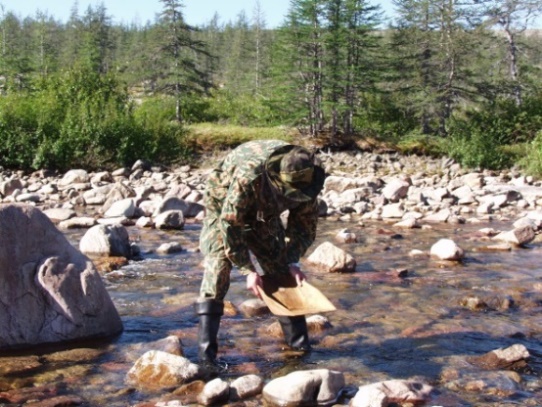 Маршрутные исследования
Шлиховое опробование речной сети
Мелкообъемное опробование
Крупнообъемное опробование
Средне-Мархинская
Мало-Ботуобинская
Далдыно-Алакитская
Геофизические работы 
Геофизические исследования скважин
Наземные геофизические работы 
Магниторазведка
Сейсморазведка
Гравиразведка
Электроразведка
ОТКРЫТИЕ НОВЫХ МЕСТОРОЖДЕНИЙ НА новых перспективных ПЛОЩАДЯХ
Ыгыаттинская
Мунская
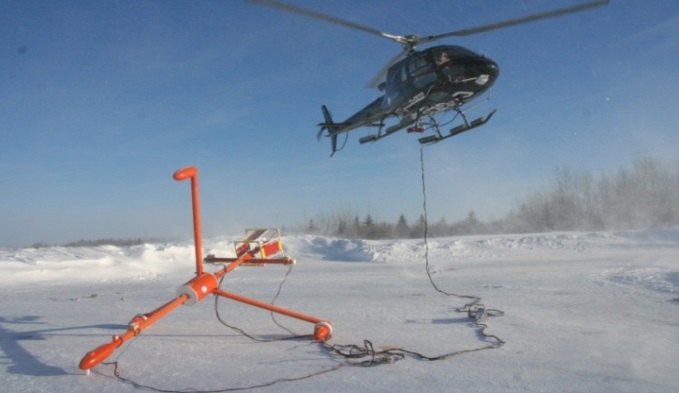 Аэрогеофизическая съемка 
Аэромагнитная съемка
Аэроэлектроразведочная съемка
Горные работы 
Шурфы
Канавы

Бурение скважин
Опробовательские работы
Обогащение
ДОРАЗВЕДКА ГЛУБОКИХ ГОРИЗОНТОВ ЭКСПЛУАТИРУЕМЫХ МЕСТОРОЖДЕНИЙ
Тр.Зарница
Тр.Юбилейная
Геолого-поисковые обстановки
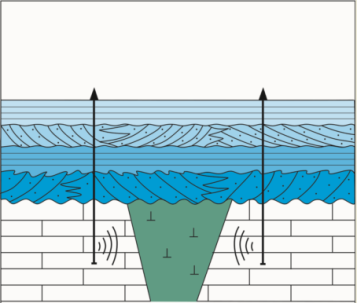 VI
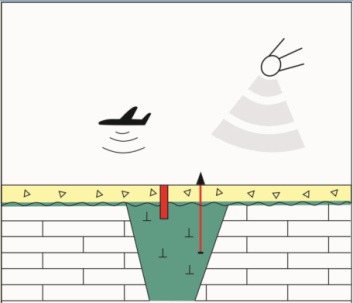 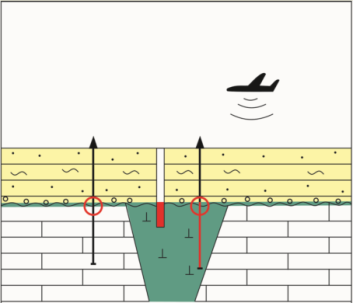 II
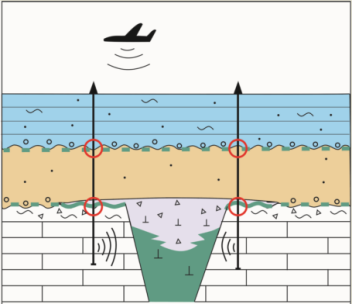 III
IV
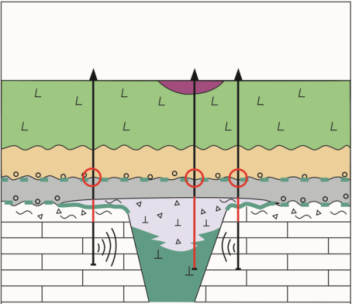 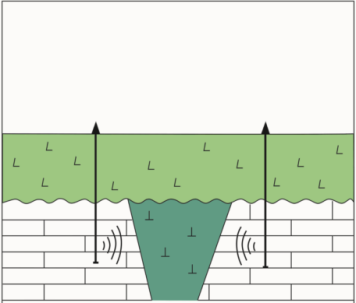 V
I
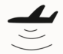 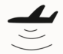 Терригенные отложения с преобладанием в основании прибрежно-морских и дельтовых фаций
Маломощный эллювиально-делювиальный покров до 3м
Терригенные отложения до 20м
Терригенные отложения и продукты кор выветривания мощностью 20-200м
Породы трапповой формации на кимберлитовмещающем цоколе
Породы трапповой формации залегающие на терригенных отложениях
Фокус на развитии поисковых технологий позволяющих локализовать объект при ведении ГРР в сложных геологических условиях
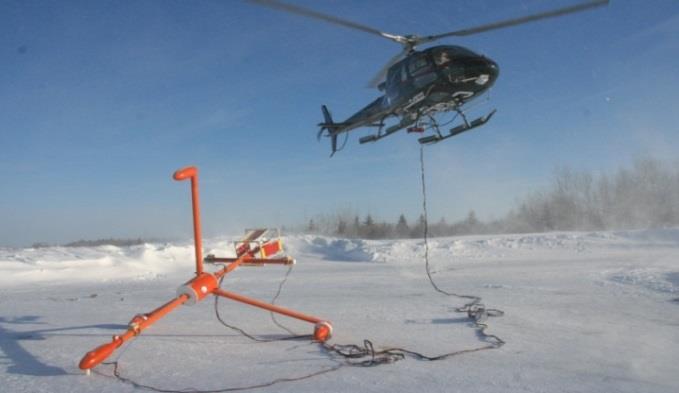 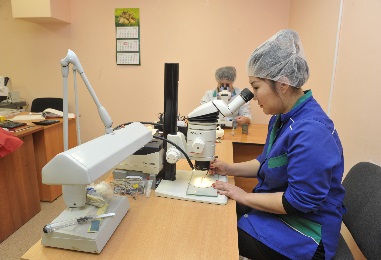 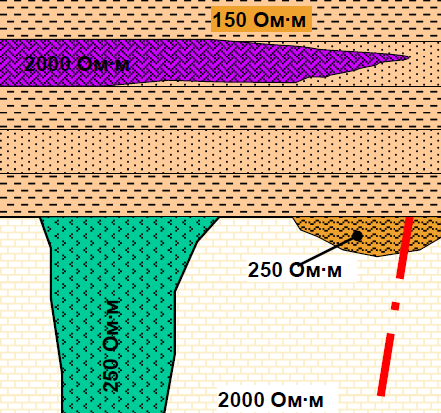 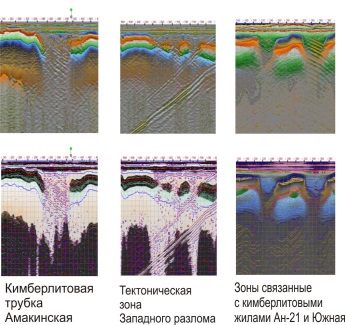 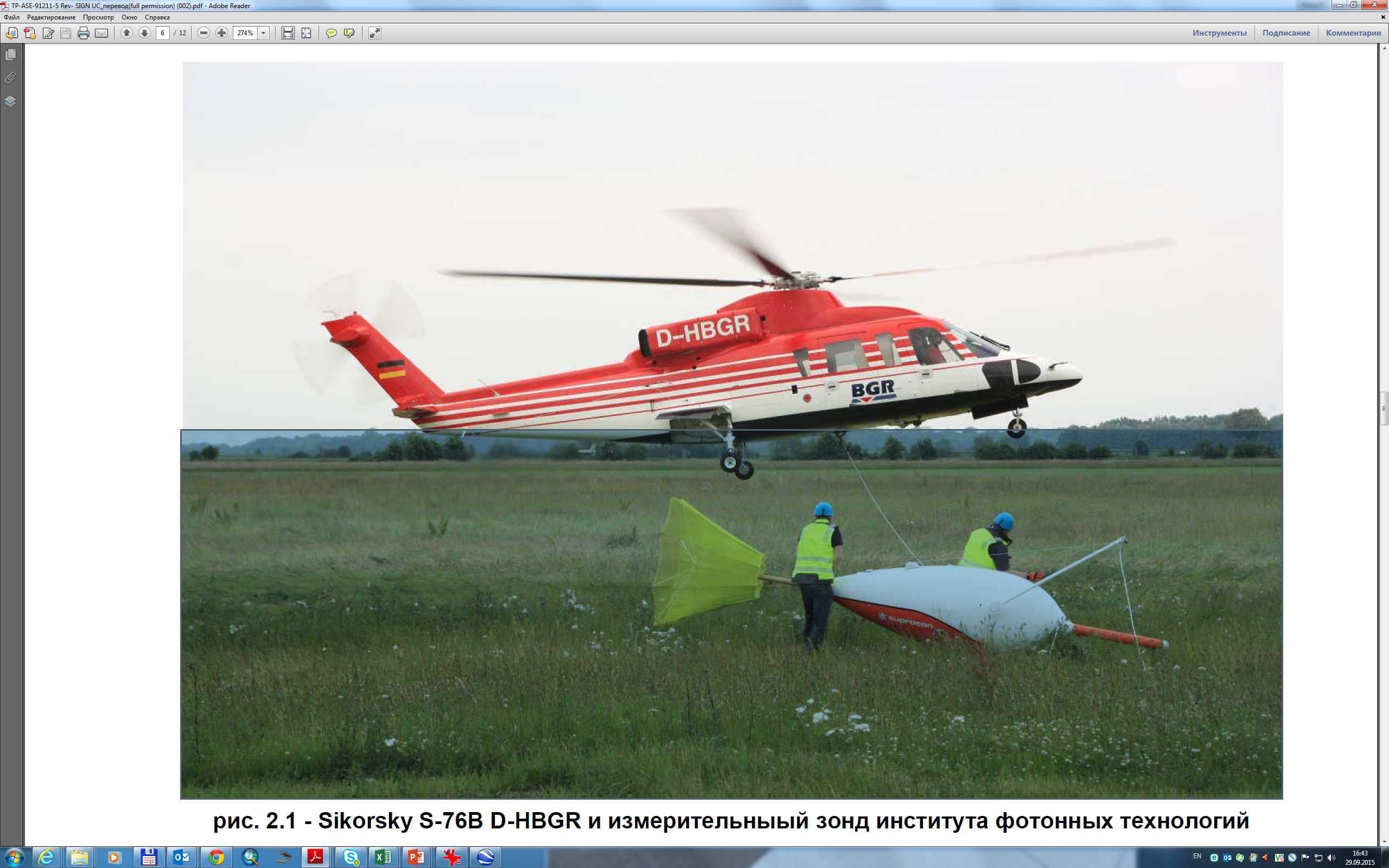 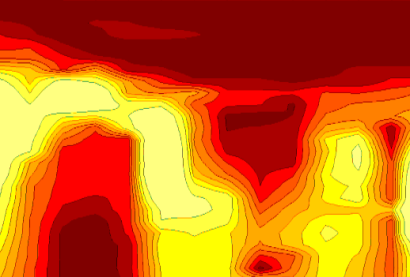 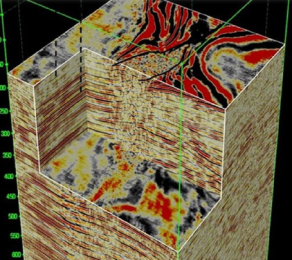 Инновации в производстве ГРР
Ключевые инициативы
Ожидаемые эффекты
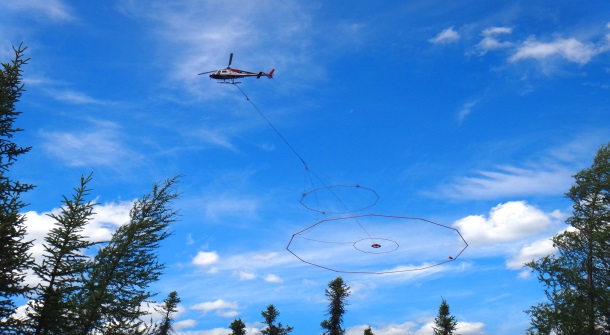 Изучение магнитных и электрических свойств пород больших площадей за короткое время
на выделенных перспективных участках не исключает проведение наземных геофизических работ
позволяет локализовать объем наземных работ
Комплексная аэрогеофизическая съемка-5
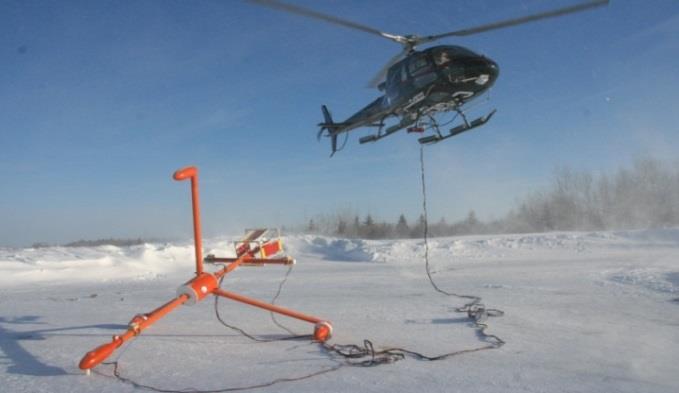 Изучение границ раздела слоев геологической среды, имеющих различные электрофизические свойства. На поисках эффективно работает до 20 метров перекрывающих толщ
применение возможно на ограниченных участках
оперативное решение поисковых задач в условиях простого разреза
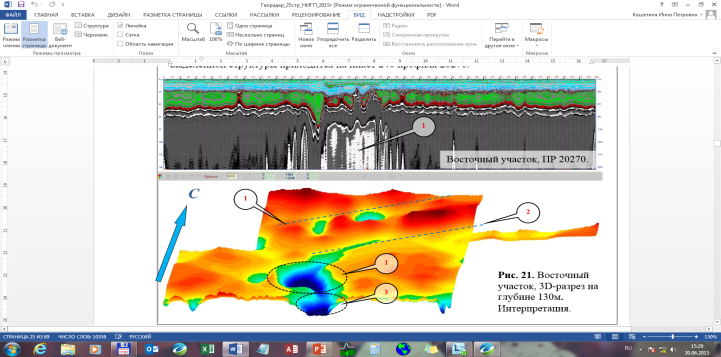 Георадарная съемка
Изучение зависимости гармонического сигнала от электрического сопротивления пород межскважинного пространства, выделение вертикальных неоднородностей, связанных с телами кимберлитов.  
приобретение комплекта аппаратуры в 2019 году
адаптация к различным геоэлектрическим и технологическим условиям
Радиоволновая геоинтроскопия
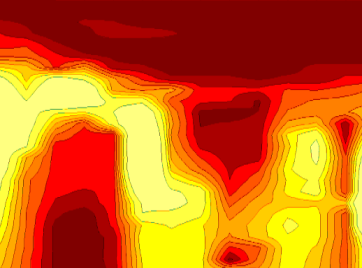 Концентрация объемов буровых работ в пределах перспективных тектонических зон, которые могут вмещать кимберлиты
невозможно проводить массовые трехмерные съемки - локализация
приобретение мобильной сейсмостанции
Высокоразрешающая сейсморазведка 3D/2D
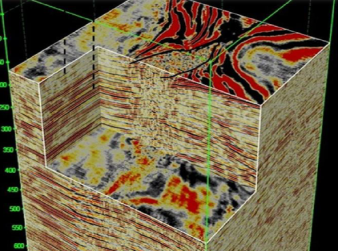 Инновации в производстве ГРР
Ключевые инициативы
Ожидаемые эффекты
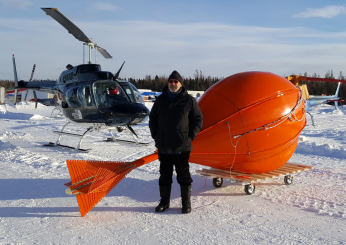 Основан на синхронной регистрации в полевых и базисных пунктах вариаций горизонтальных составляющих теллурического поля. 
структурный контроль кимберлитовых полей и отдельных трубок
стадия опытно методических работ, возможности метода до конца не ясны
Метод теллурических токов
Изучение геологических объектов путем исследования особенностей прохождения через них сейсмических волн при различном взаимном расположении приемников и источников колебаний
детальное изучение структуры массива горных пород  в межскважинном пространстве
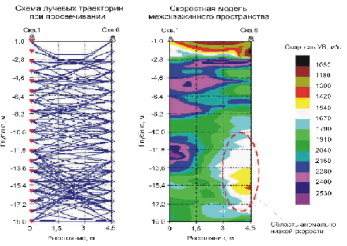 Межскважинное сейсмическое просвечивание
Разбраковка аномалий
теоретическая возможность определять возраст и природу аномальных объектов
Не в полной мере разработан математический аппарат обработки данных съемки
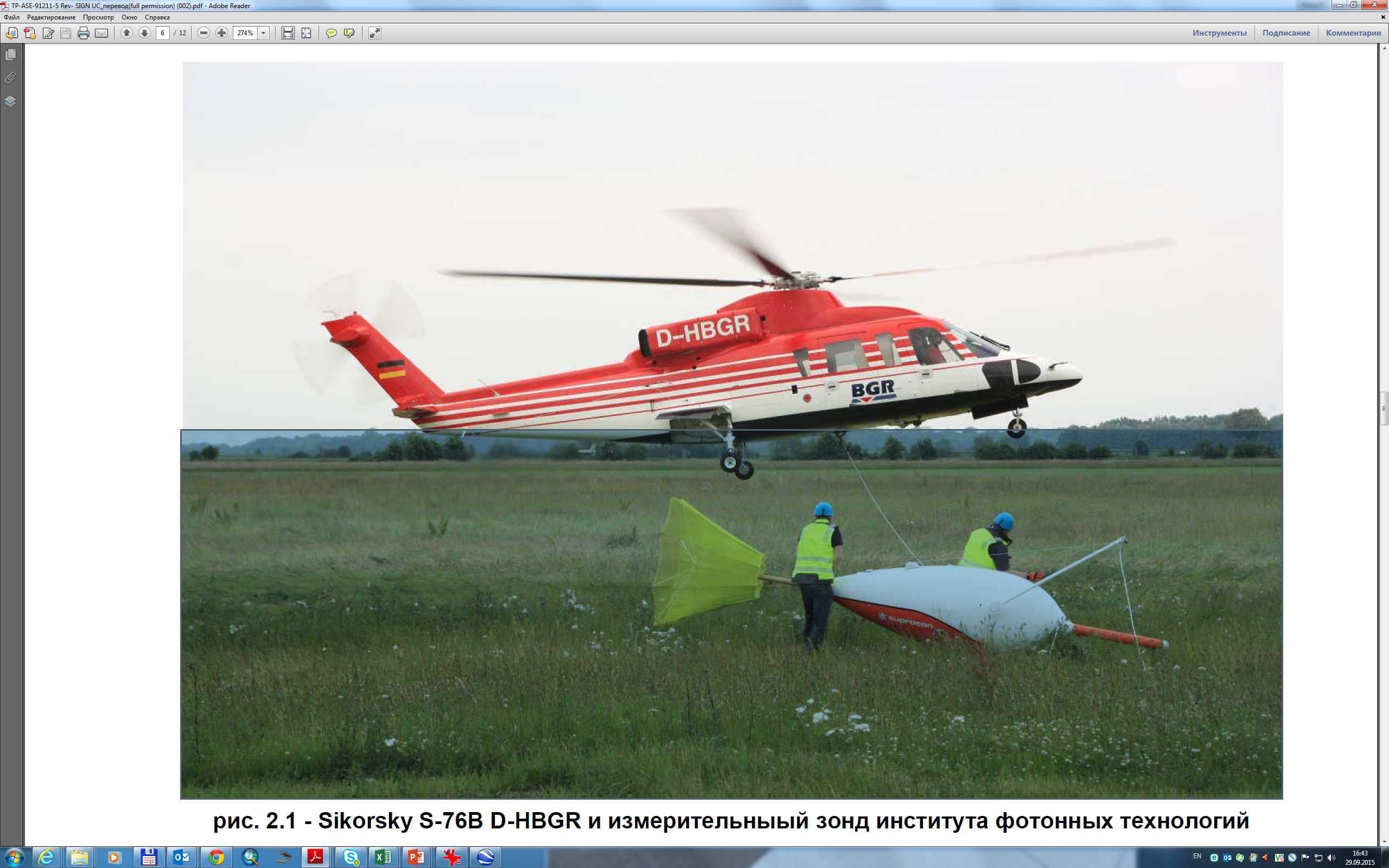 Полнотензорная градиентометрия системой Jessy Star
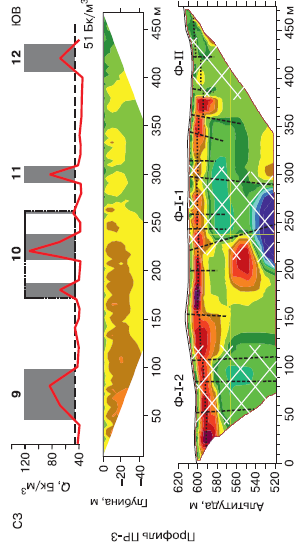 Современное направление, предназначенное для получения двумерных и трехмерных геоэлектрических разрезов из измерений полученных на поверхности земли или в скважинах
приобретение аппаратурного комплекса СКАЛА64
решение гидрогеологических и инженерных задач
Электротомография
13
52_89 7_84 78_88 81_88 49_84
Реструктуризация геологоразведочного комплекса
Структура ГРК на 01.01.2017
(без учета дзо)
Структура ГРК на 01.10.2017
(без учета дзо)
Служба Главного Геолога
Служба Главного Геолога
НИГП
Научно-аналитический центр
Прогноз, экспертно-методологическое и научно-аналитическое сопровождение ГРР
Вилюйская ГРЭ Геологоразведочный центр
Реализация ГРР
Мирнинская ГБЭ
Технологический
центр
Горно-буровые работы
Амакинская
ГРЭ
Ботуобинская
ГРЭ
Мирнинская
ГРЭ
НИГП
Горно-буровые работы
Реализация ГРР
Научное-аналитическое сопровождение
Горно-буровые работы
Реализация ГРР
Научное-аналитическое сопровождение
Горно-буровые работы
Реализация ГРР
Научное-аналитическое сопровождение
Реализация ГРР
Научное-аналитическое сопровождение
Направления:
Полевая геология, 
геофизика,
топогеодезия,
обогащение и т.д.
Направления:
Геологический прогноз,
методика ГРР, экспертиза и оперативное сопровождение проектов,  лабораторный анализ для ГРК Группы АЛРОСА
Направления:
Поисковое,
разведочное, инженерно-техническое бурение и горные работы
КЛЮЧЕВЫЕ РЕЗУЛЬТАТЫ РЕФОРМЫ ГРК ПО СОСТОЯНИЮ НА 01.10.2017
Решением Наблюдательного совета согласован переход с 01.10.2017 на новую организационную структуру с формированием 3-х центров компетенций: геологоразведочного, технологического и научно-аналитического. Определены функции подразделений, разработаны положения о новых подразделениях и регламенты их деятельности
52_89 7_84 78_88 81_88 49_84
Научно-методическое и аналитическое сопровождение ГРР
Апробация  методики оценки потенциальной алмазоносности кимберлитов по комплексу элементов в низкохромистых пиропах
Внедрение методики локализации и идентификации шлиховых ореолов на основе коэффициента соответствия (КС) в трехмерной среде  на базе ПО Микромайн
Издание Методических рекомендаций по прогнозированию и поискам коренных месторождений алмазов на Сибирской платформе
Внедрено ПО минералогического описания кристаллографических параметров реальных многогранников алмазов. Разработана методика.
Выбор новых перспективных площадей для дальнейшего лицензирования
Апробация ресурсов кимберлитовых полей ЯАП
Внедрение 11 РИД
Адаптация международной классификации кимберлитов на основе опыта отечественных петрологов
Совершенствование методик прогноза  поисков коренных месторождений алмазов на Сибирской платформе

Разработка методического пособия по анализу типоморфных особенностей кристаллов алмаза на основе специализированно ПО

Мониторинг  деятельности алмазодобывающих компаний  Мира

Апробация прогнозных ресурсов

Защита результатов интеллектуальной деятельности

Лабораторно-аналитическое обеспечение ГРР. Комплексное исследование горных пород и минералов
Спасибо за внимание!
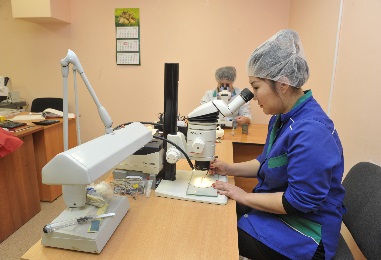 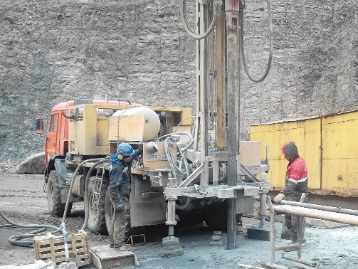 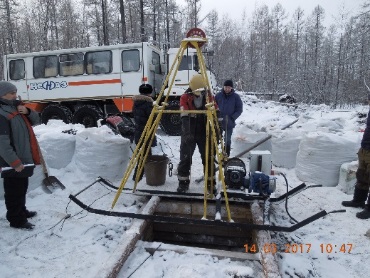 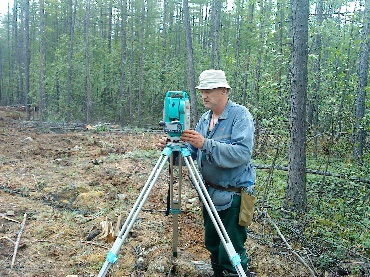 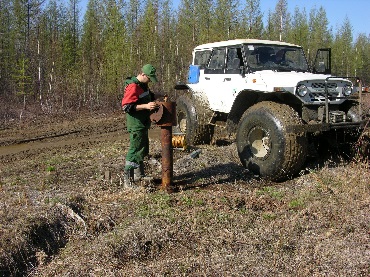 Внедрение технологии трехмерной высокоразрешающей сейсморазведки при поисках месторождений алмазов
Проведение производственных трехмерных сейсморазведочных работ 3D на перспективном участке Озерный
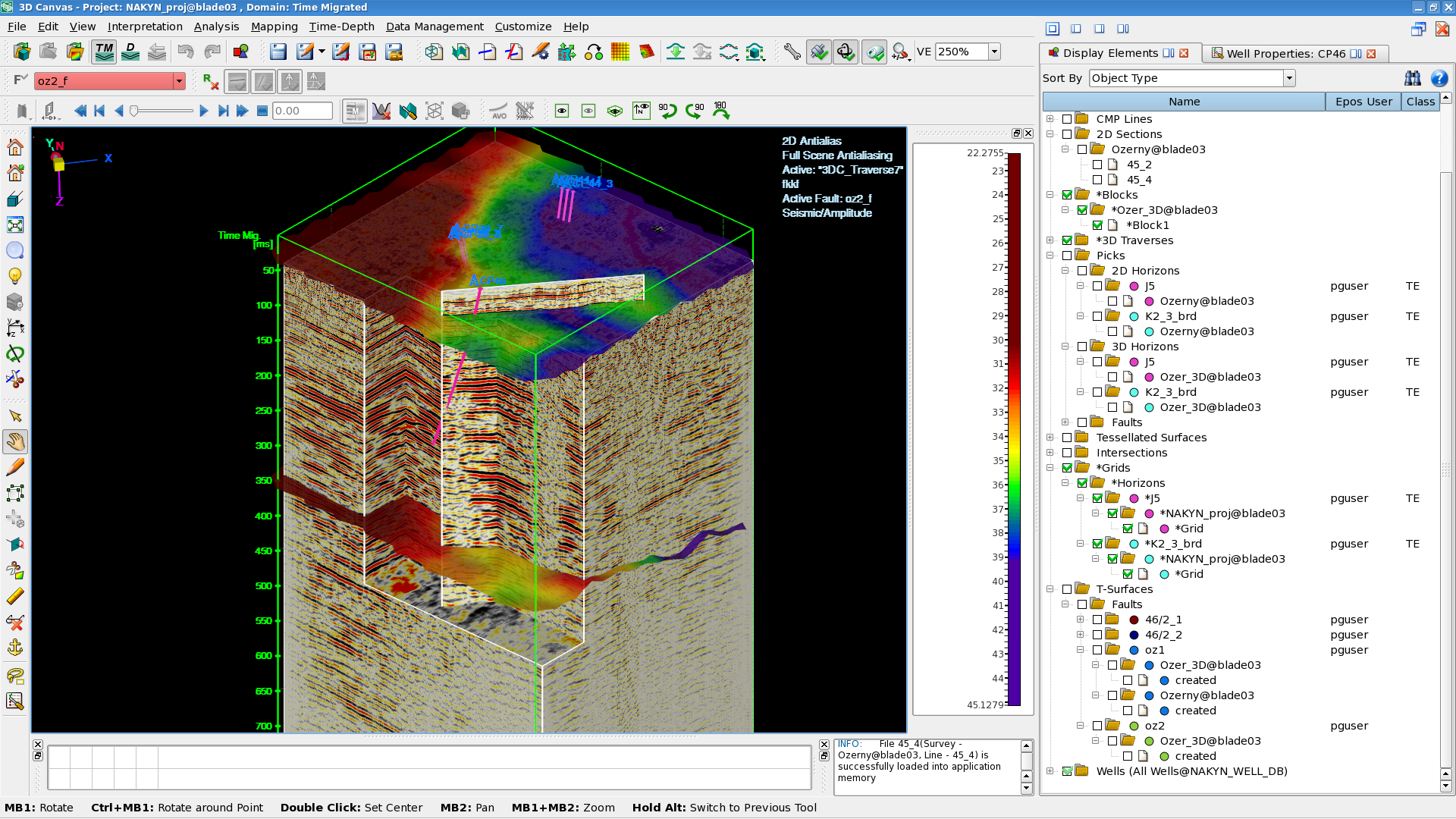 На аномалии СР - 46 
в интервале 314,7 – 315,6 м вскрыта жила кимберлитовой брекчии, с высокой степенью алмазоносности
Южный разлом
кимберлитовая жила
Фрагмент временного куба с инклинометрией наклонных скважин и результатами заверки
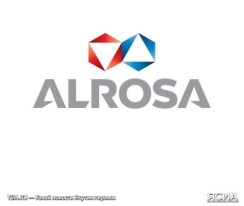 Комплексная  аэрогеофизическая   съемка  с использованием  системы  VTEM
Исходное наблюденное поле
Расчет эффективных
 сопротивлений
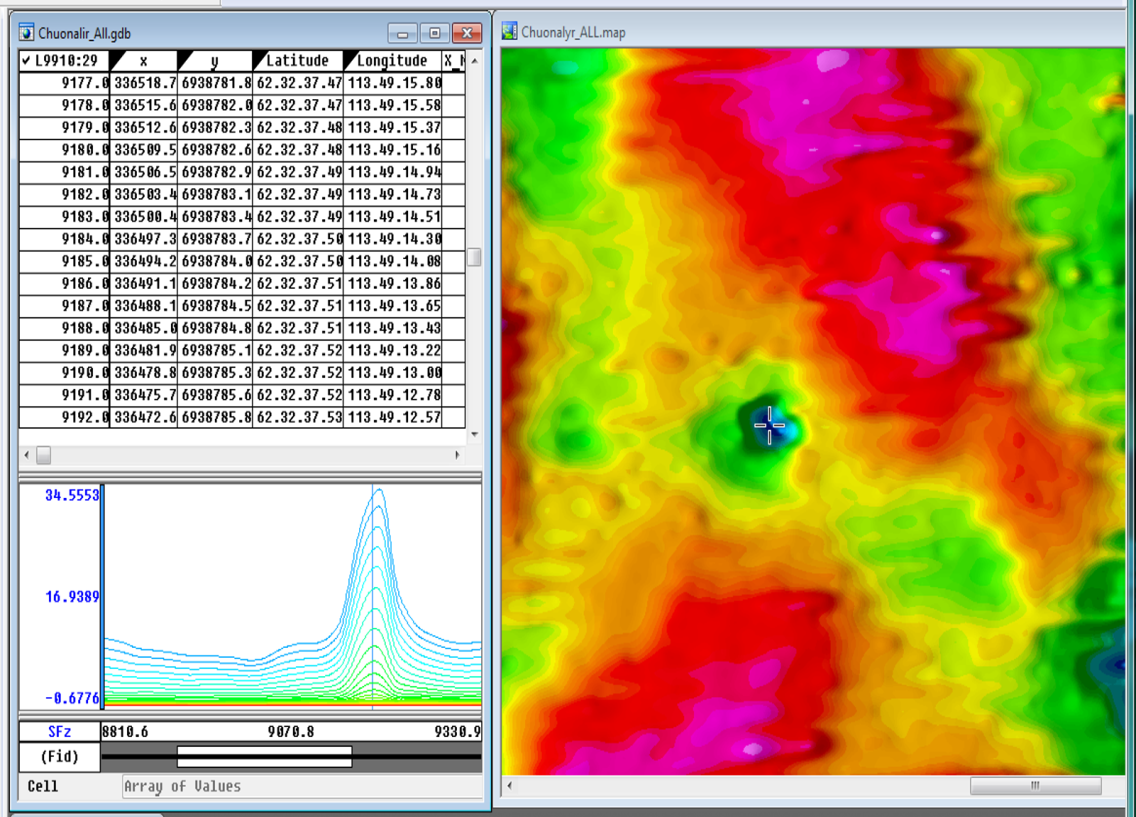 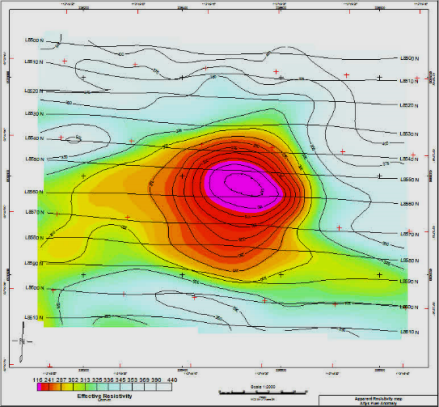 3D модель
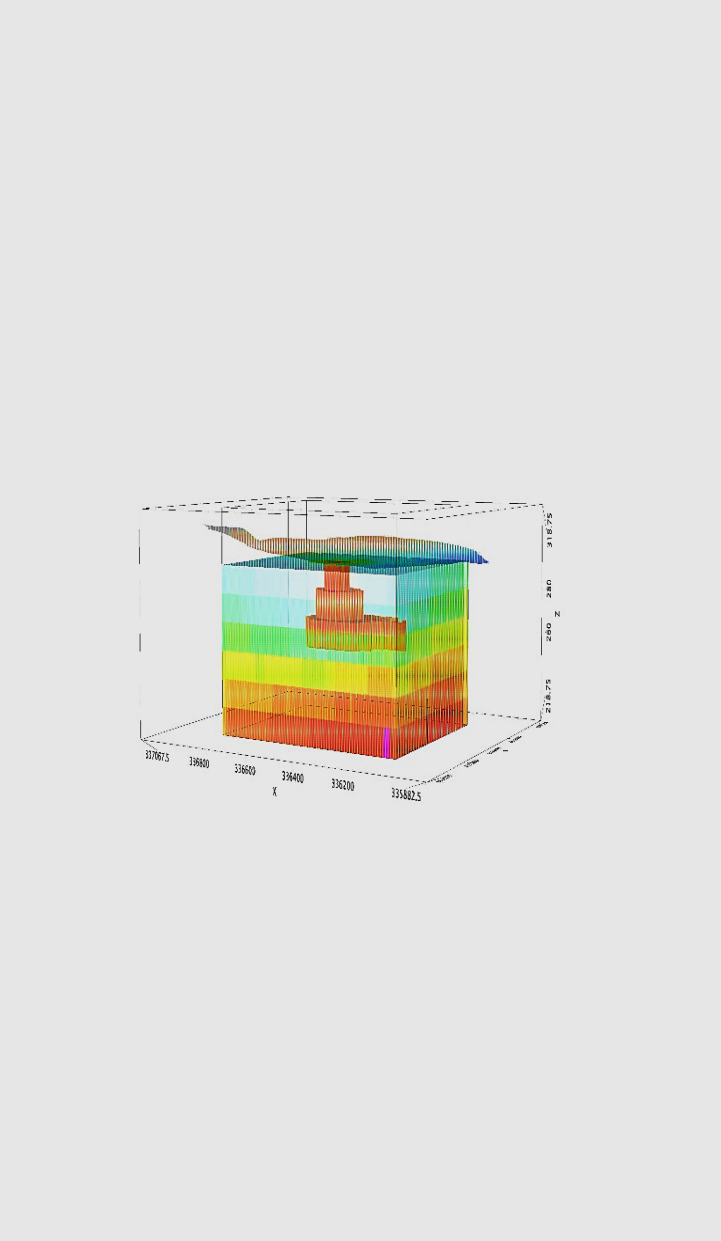 Пример Выявления аномалии пониженных сопротивлений, перспективной на обнаружение нового кимберлитового тела
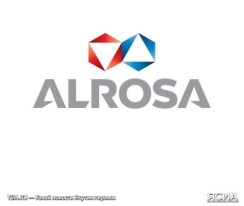 Опытно-методические георадарные исследования
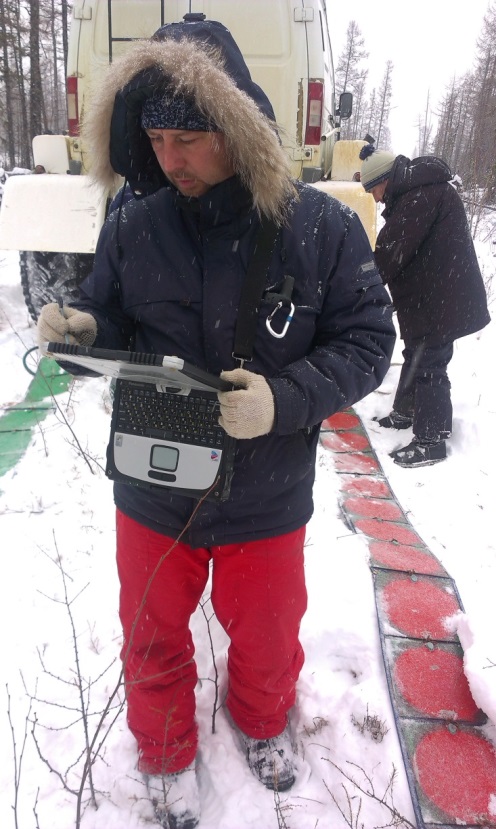 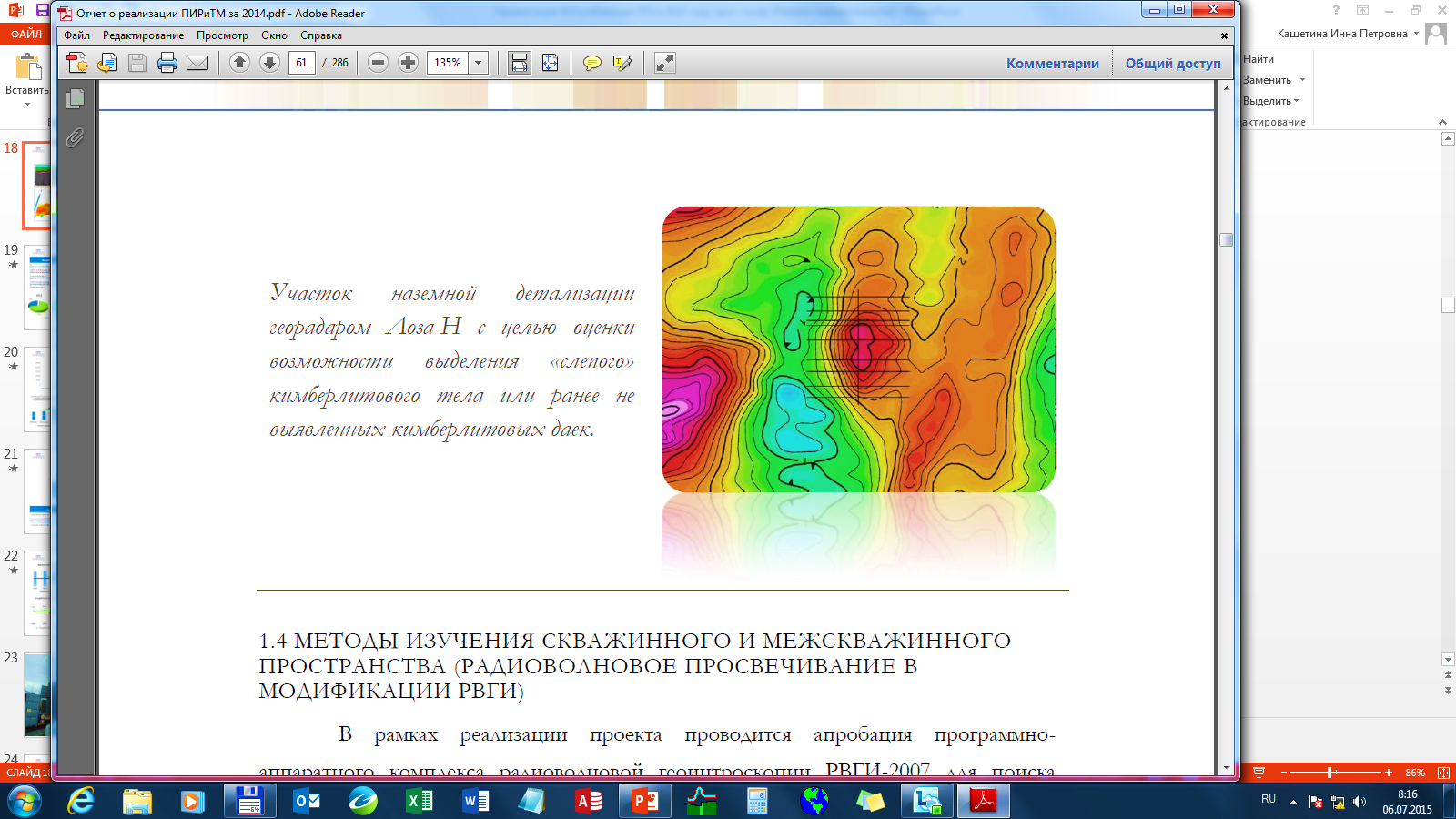 Цель исследований — оценка  возможностей применения радарной съемки с георадаром  Лоза-Н для поисков кимберлитовых тел, в том числе жильной морфологии.
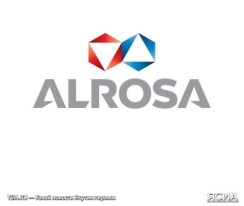 Опытно-методические георадарные исследования
Пример выявления аномалии перспективной на обнаружение кимберлитового тела
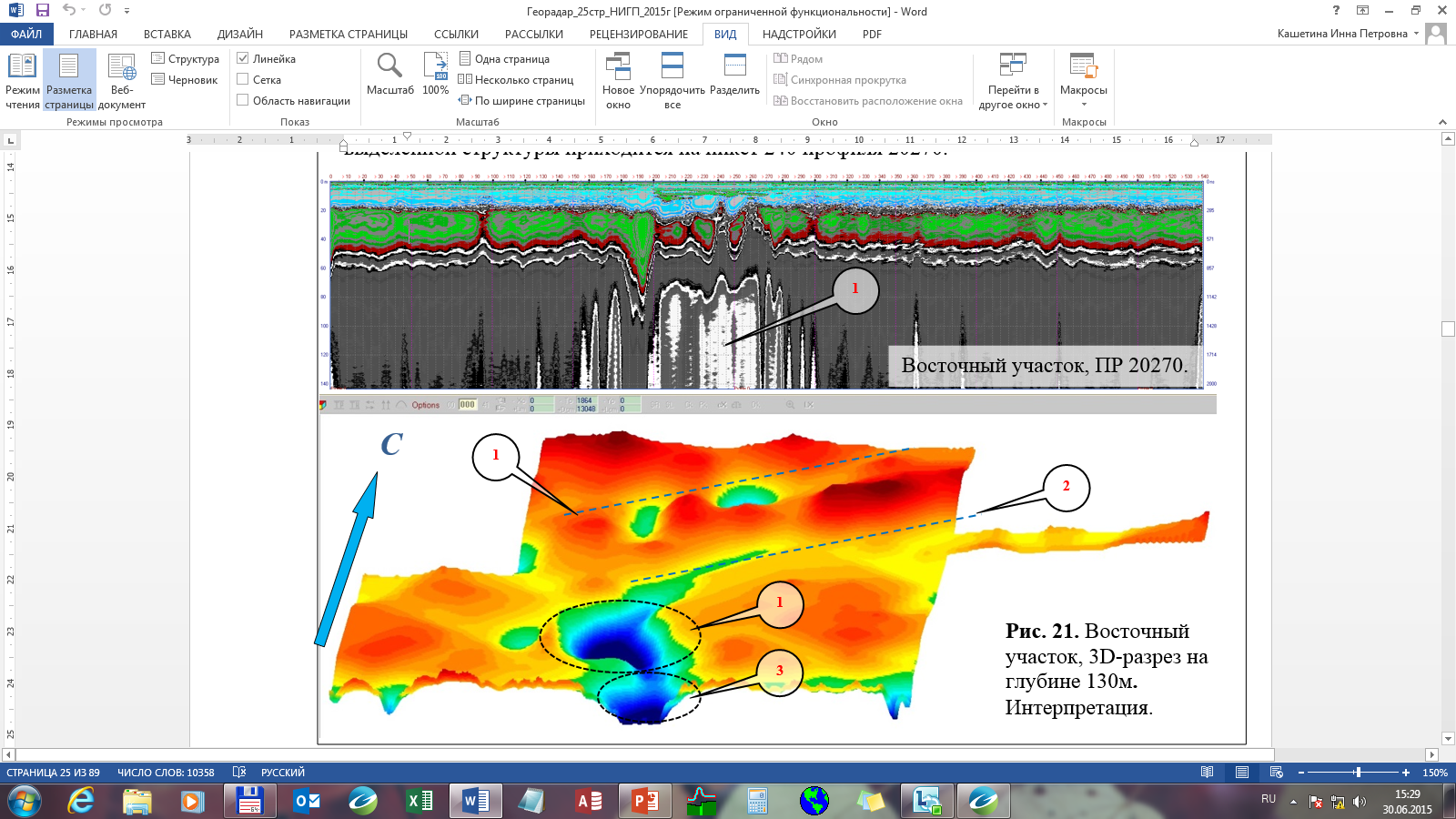 Восточный участок, 3D-разрез на глубине 130 м. Интерпретация
Выявленные аномальные объекты
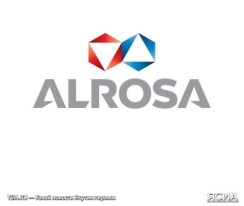 Внедрение технологии радиоволновой геоинтроскопии (РВГИ)
Изучение межскважинного пространства
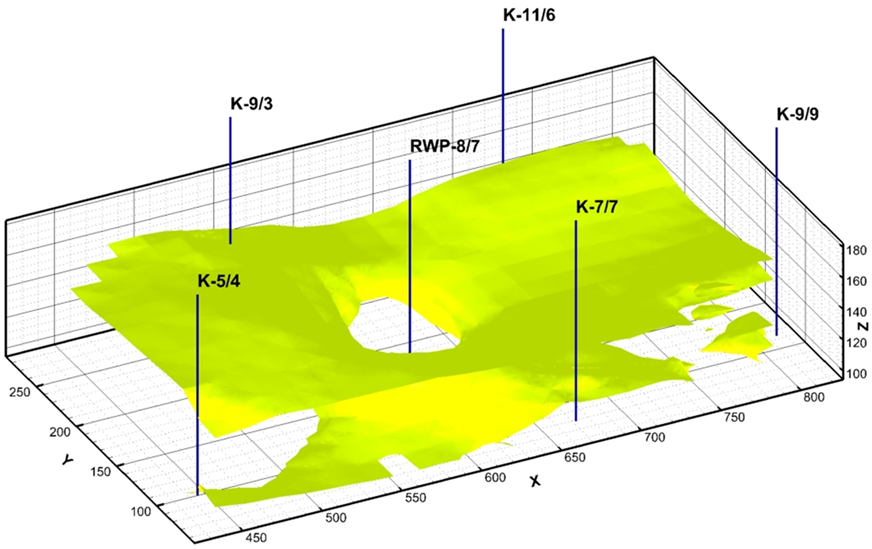 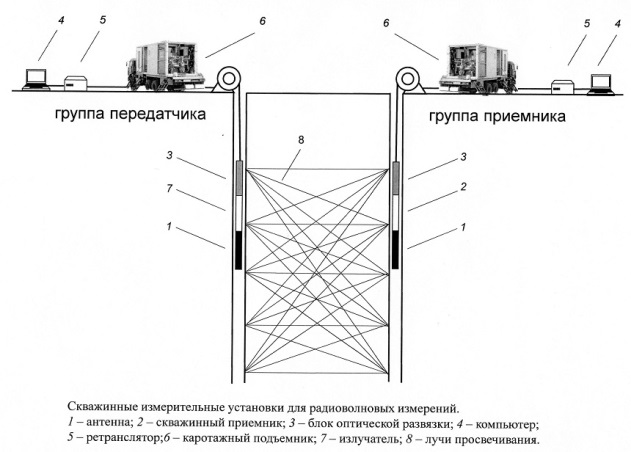 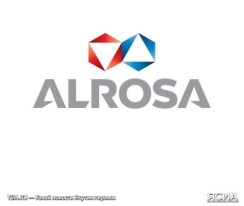 Пример изучения трещиноватости пород по стенкам скважин с применением оптического телевьювера
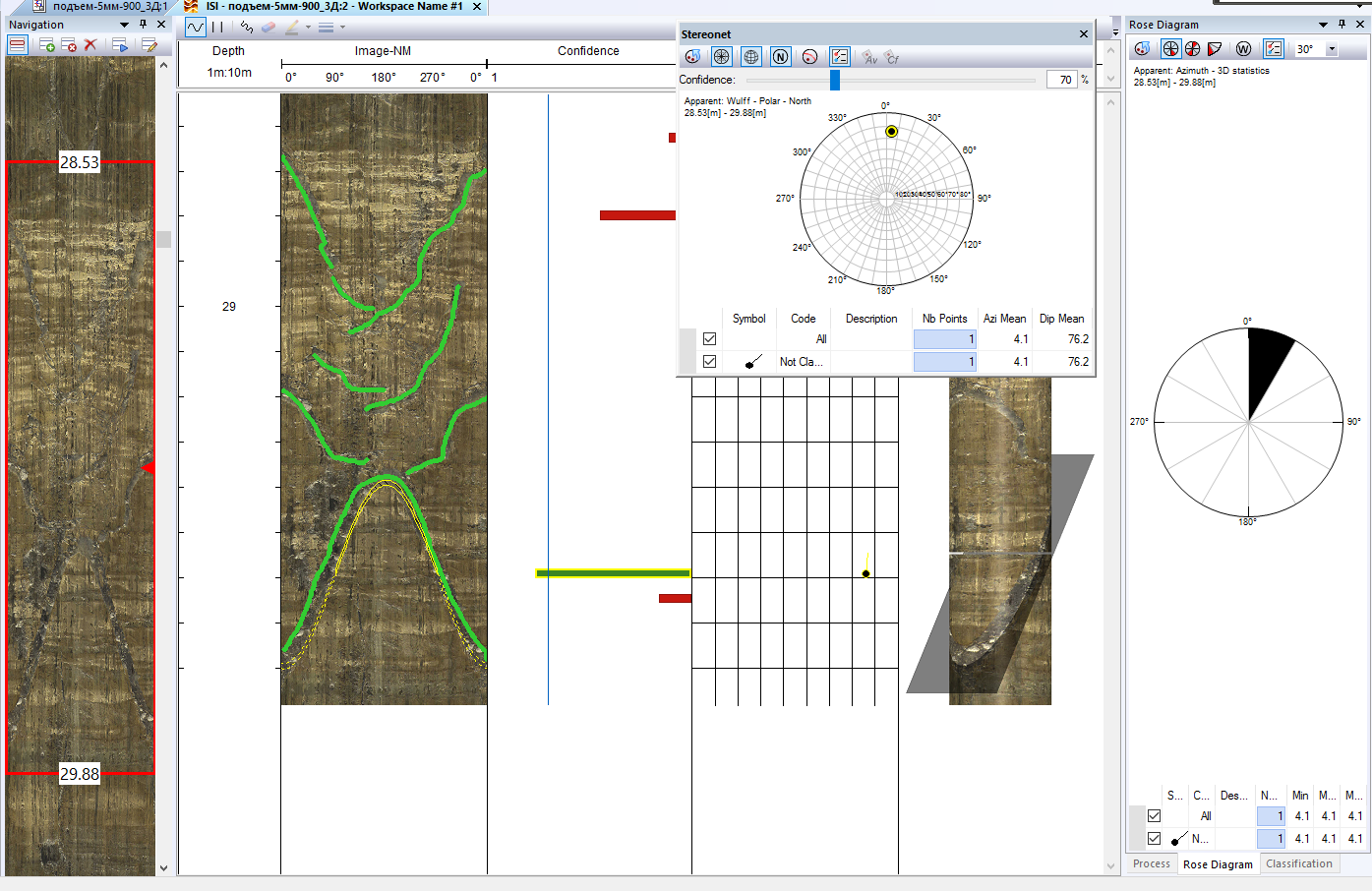 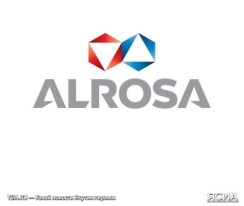